BONIC PEIX COLORIT
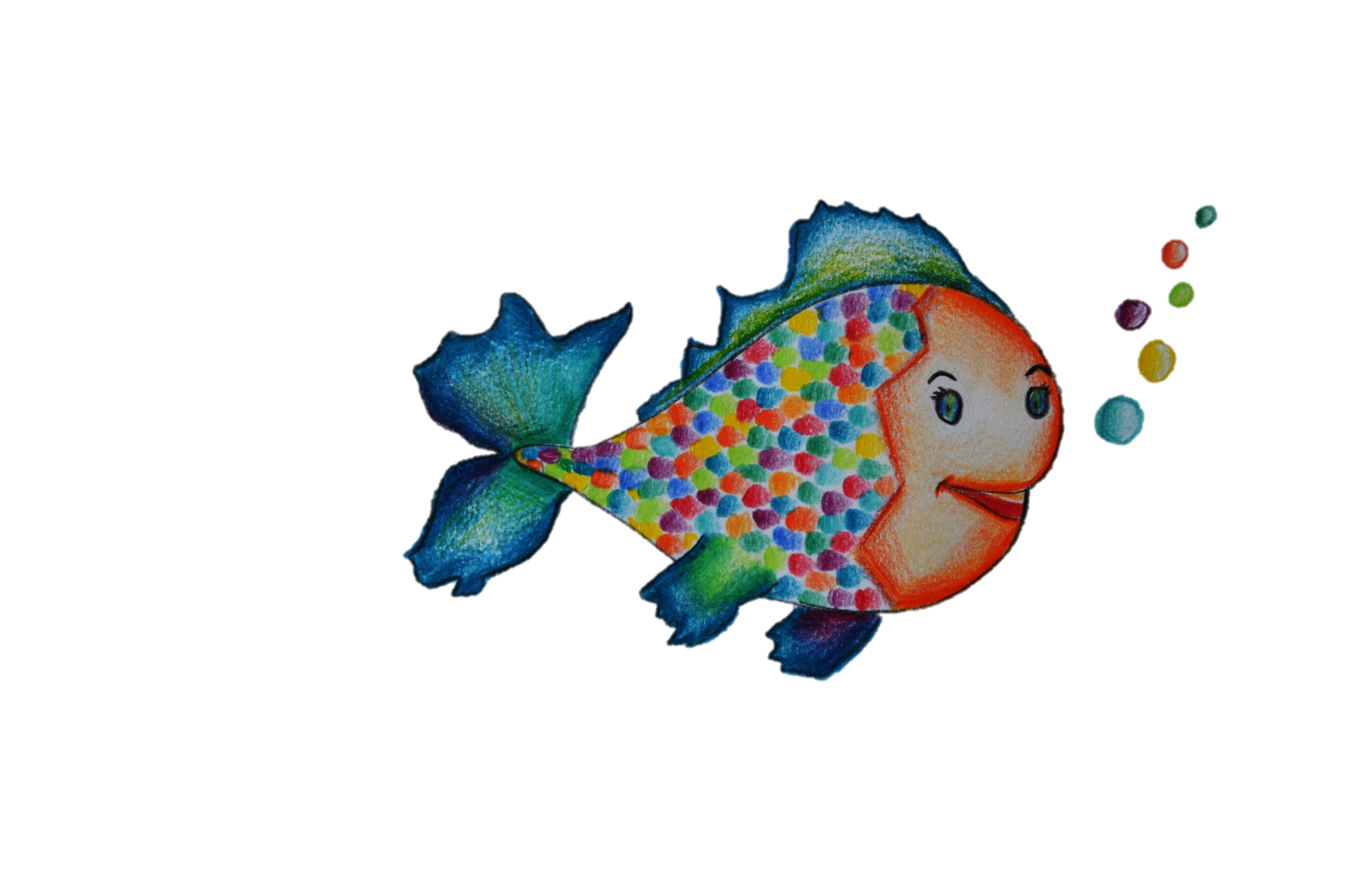 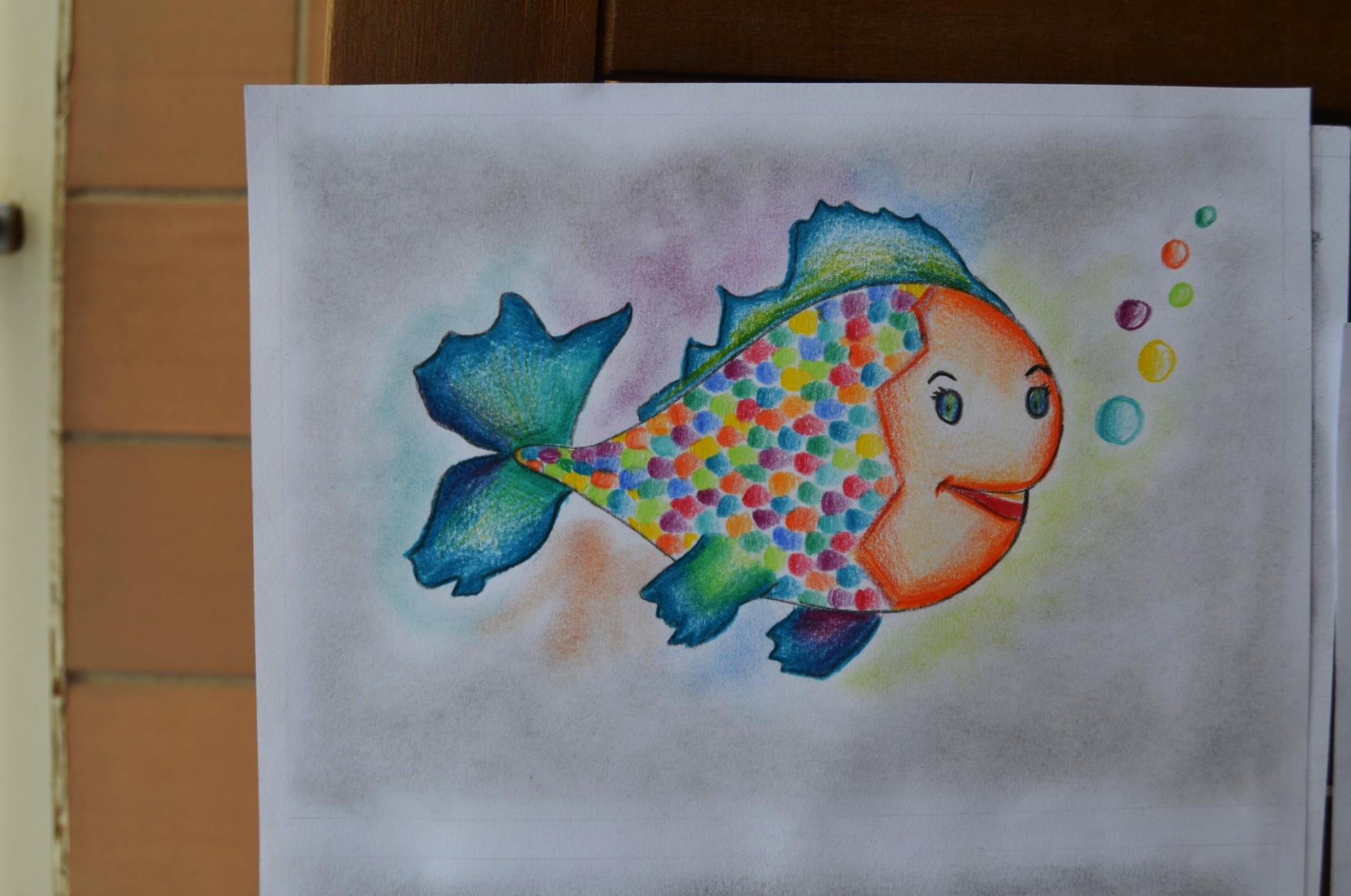 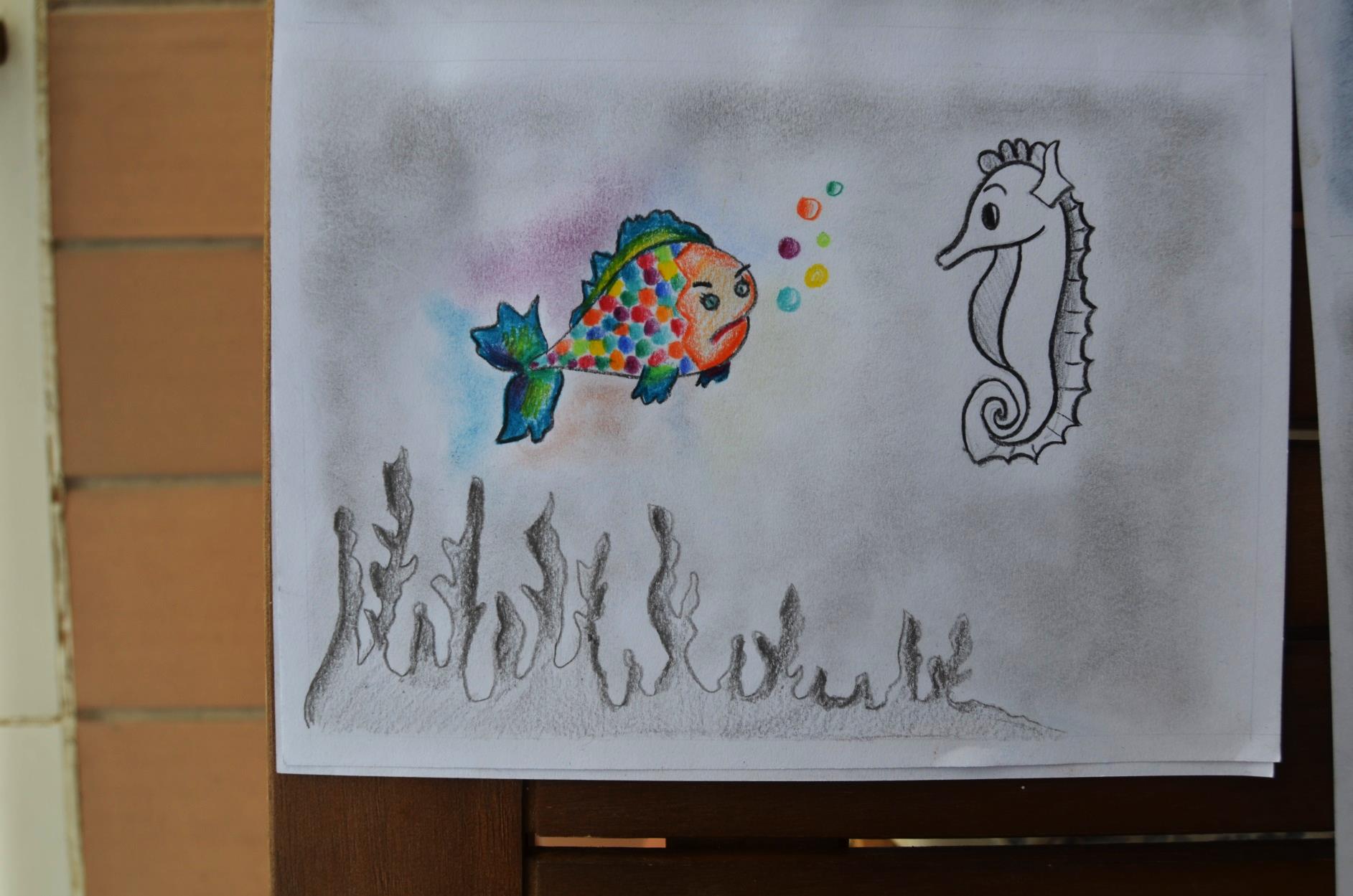 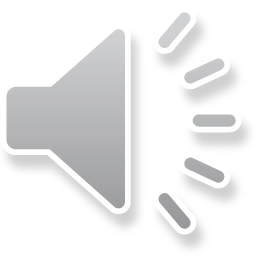 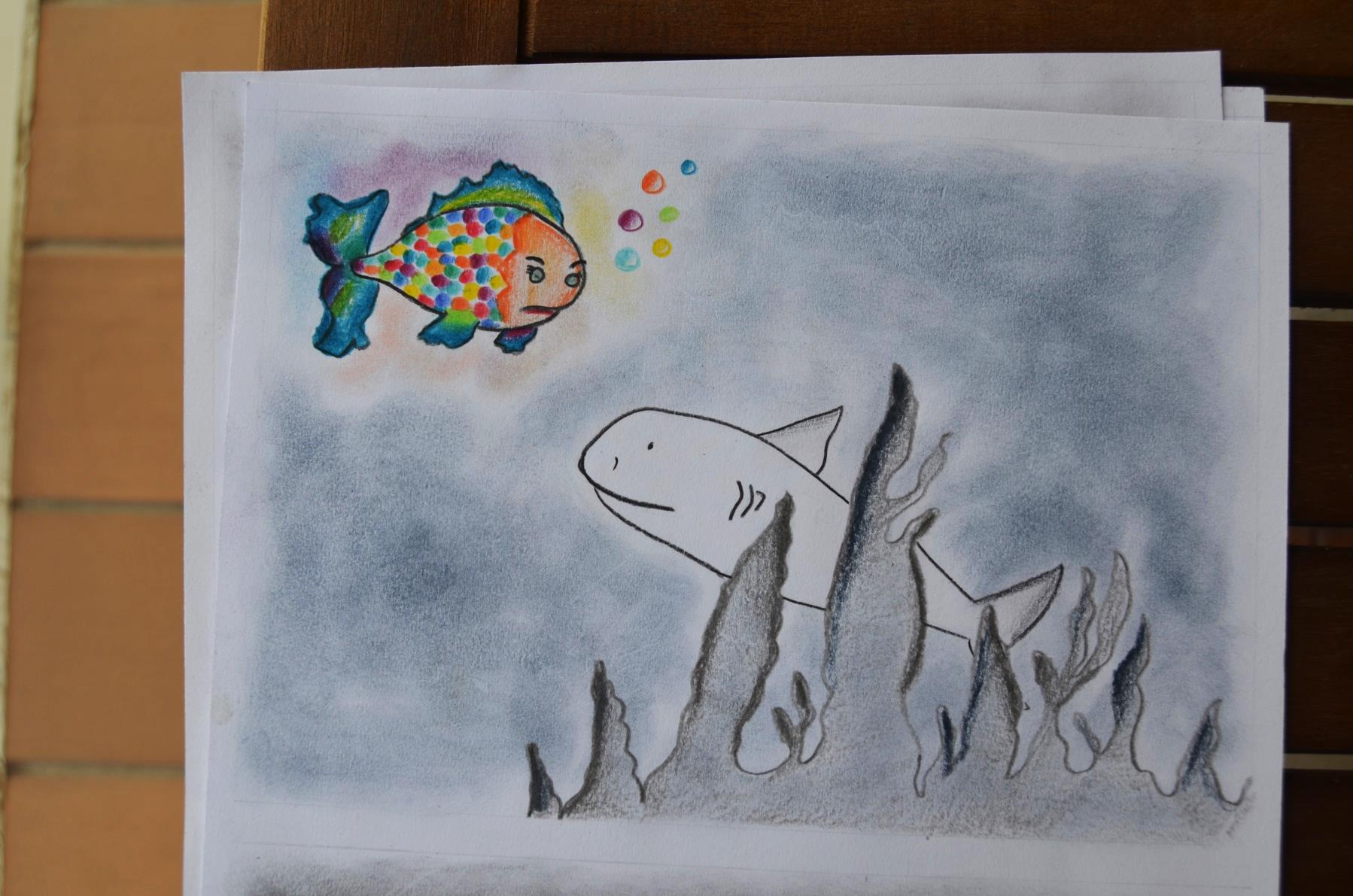 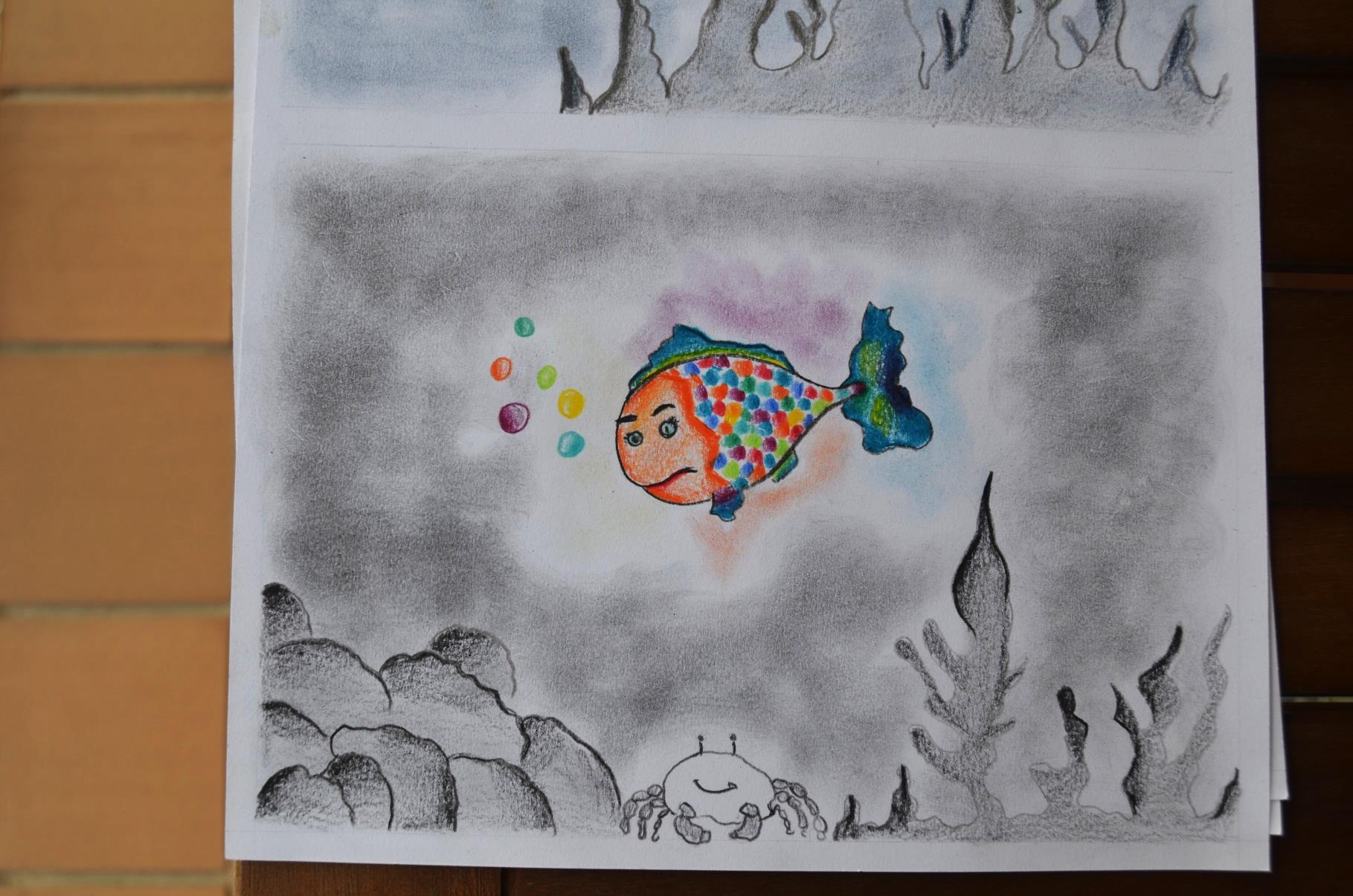 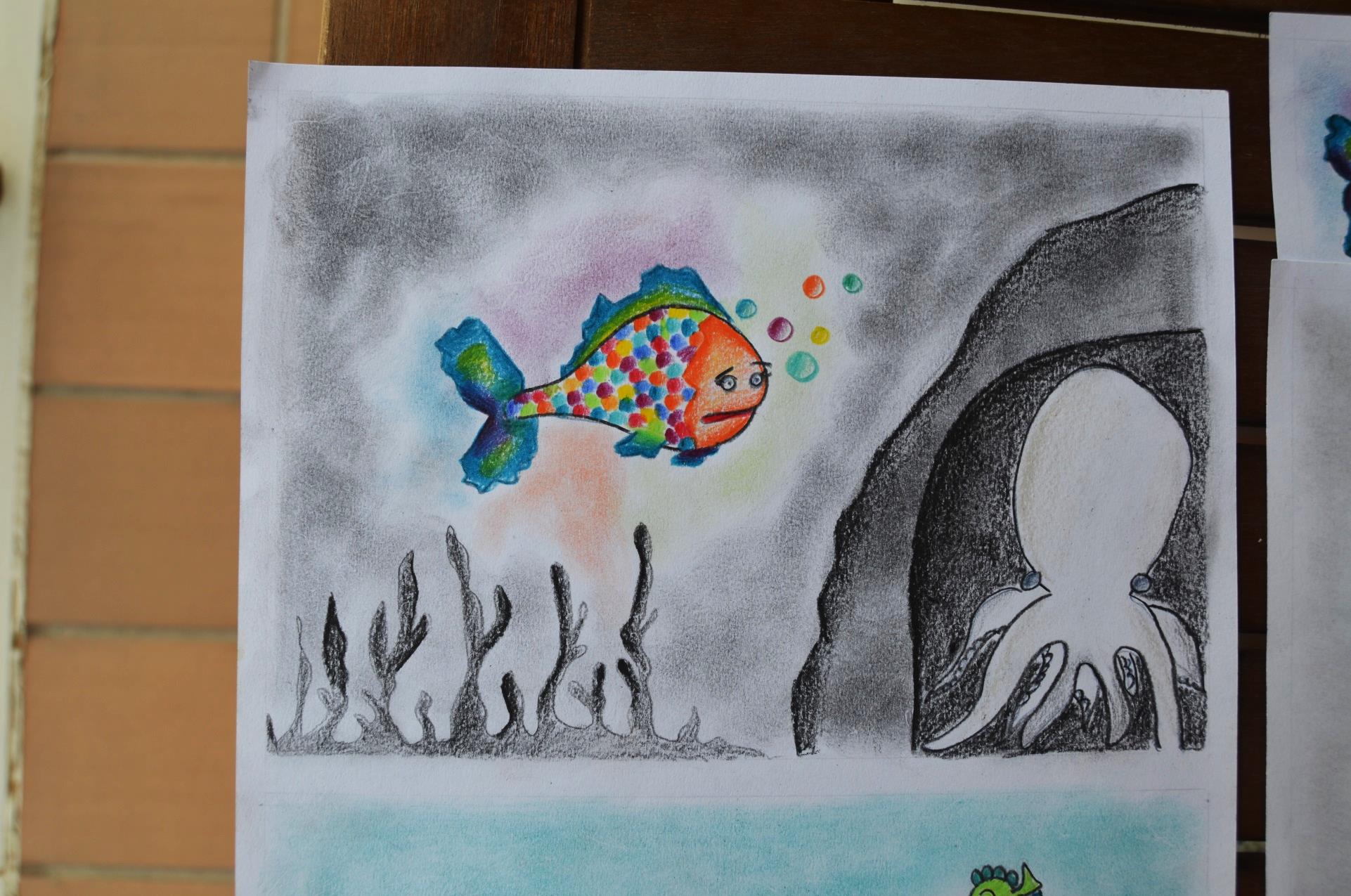 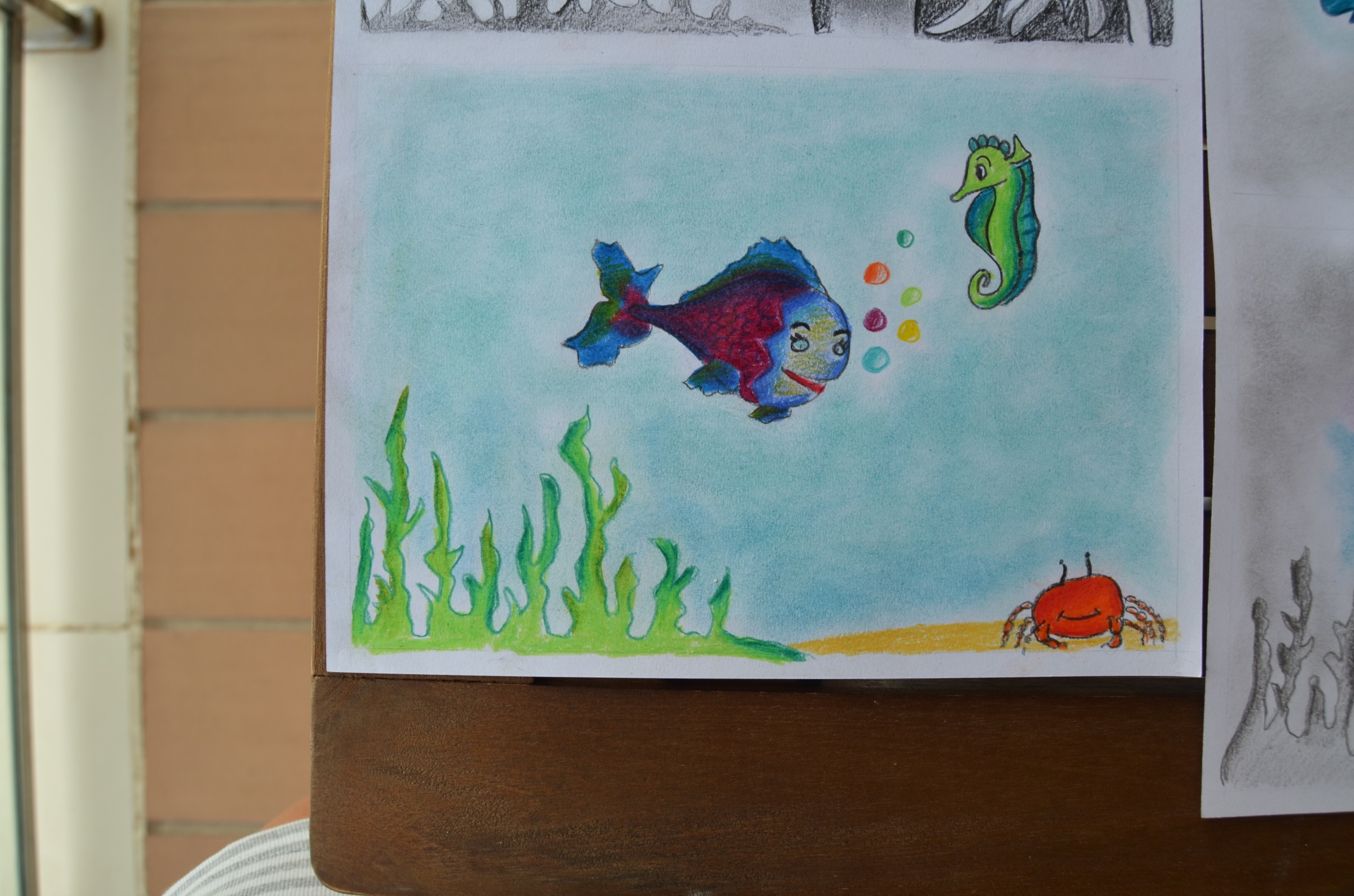